Federal State Autonomous Educational Institution for Higher Education National Research University Higher School of Economics (HSE). PIC: RU 999872800
Located in 4 campuses: Moscow, St.Petersburg, Nizhny Novgorod, Perm
Year of foundation: 1992
Type of institution: Higher education institution (tertiary level)
Number of students: 35 100
Number of full-time academic staff: 2 500+
Faculties and focus areas: Economic Sciences (Theoretical Economics, Applied Economics, Finance, Mathematics, Statistics & Data Analysis; International College of Economics & Finance),  Social Sciences (Political Science, Sociology, Public Administration, Psychology, Education, Demography), Humanities (History, Cultural Studies, Linguistics, Philology, Philosophy, Foreign Languages), Business and Management (Business Administration, Logistics, Business Informatics, Innovation Management),Communication, Media & Design; World Economy & International Affairs; Computer Sciences (Software Engineering, Data Analysis & Artificial Intelligence, Big Data & Information Retrieval), HSE MIEM (Moscow Institute of Electronics and Mathematics: Information Technology and Computer Engineering, Applied Mathematics and Cybernetics, Electronics and Telecommunications),  Law, Mathematics, Urban Studies and Planning, Physics. 




)
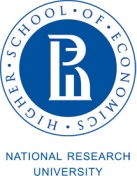 Federal State Autonomous Educational Institution for Higher Education National Research University Higher School of Economics (HSE). PIC: RU 999872800
Seminar interests: